Технологии социализации дошкольников (Н.П.Гришаева)
Презентация опыта работы
 Подготовила: Ваулина Татьяна Григорьевна, воспитатель 
МБДОУ «Детский сад «Северная сказка» 
г. Новый Уренгой
Актуальность
Дошкольный возраст является периодом интенсивной социализации ребенка-дошкольника. Современные дети живут и развиваются в совершенно новых социокультурных условиях. Чрезвычайная занятость родителей, разрыв поколений, изолированность ребенка в семье и другие тенденции негативно отражаются на социализации современных детей. Эффективная социализация является одним из главных условий жизни ребенка в обществе в целом и личностной готовности ребёнка к школе, в частности.
    Таким образом,  главным приоритетным направлением  в моей педагогической деятельности  является использование современных технологий социализации Н.П.Гришаевой, в числе которых «Социальные акции» и «Дети-волонтеры». Данные технологии позволяют организовывать эффективное социально-коммуникативное, нравственное развитие и влияют на всестороннее развитие личности каждого ребенка.
Цели и задачи
Целью данной работы является развитие умений распространения гуманных чувств на окружающих взрослых людей, своих сверстников. 
Посредством волонтерского движения  у детей начинают формироваться предпосылки  активной жизненной  позиции, умение ориентироваться в социуме, жить среди людей и по возможности им помогать. Клуб волонтёров создаёт условия для новой формы общения в детской среде, при которой ребенок становится инициативным и самостоятельным в выборе способов проявления своих интересов.
Клуб юных волонтёров «Добрые ладошки»
Экологические акции.Акция «ЭКО-НУР»Акция «Добрые крышечки»
Юные волонтёры оказывают помощь по сбору и сортировке макулатуры, пластика, пластиковых крышек и батареек.
Экологические акции.Акция «ЭКО-НУР»
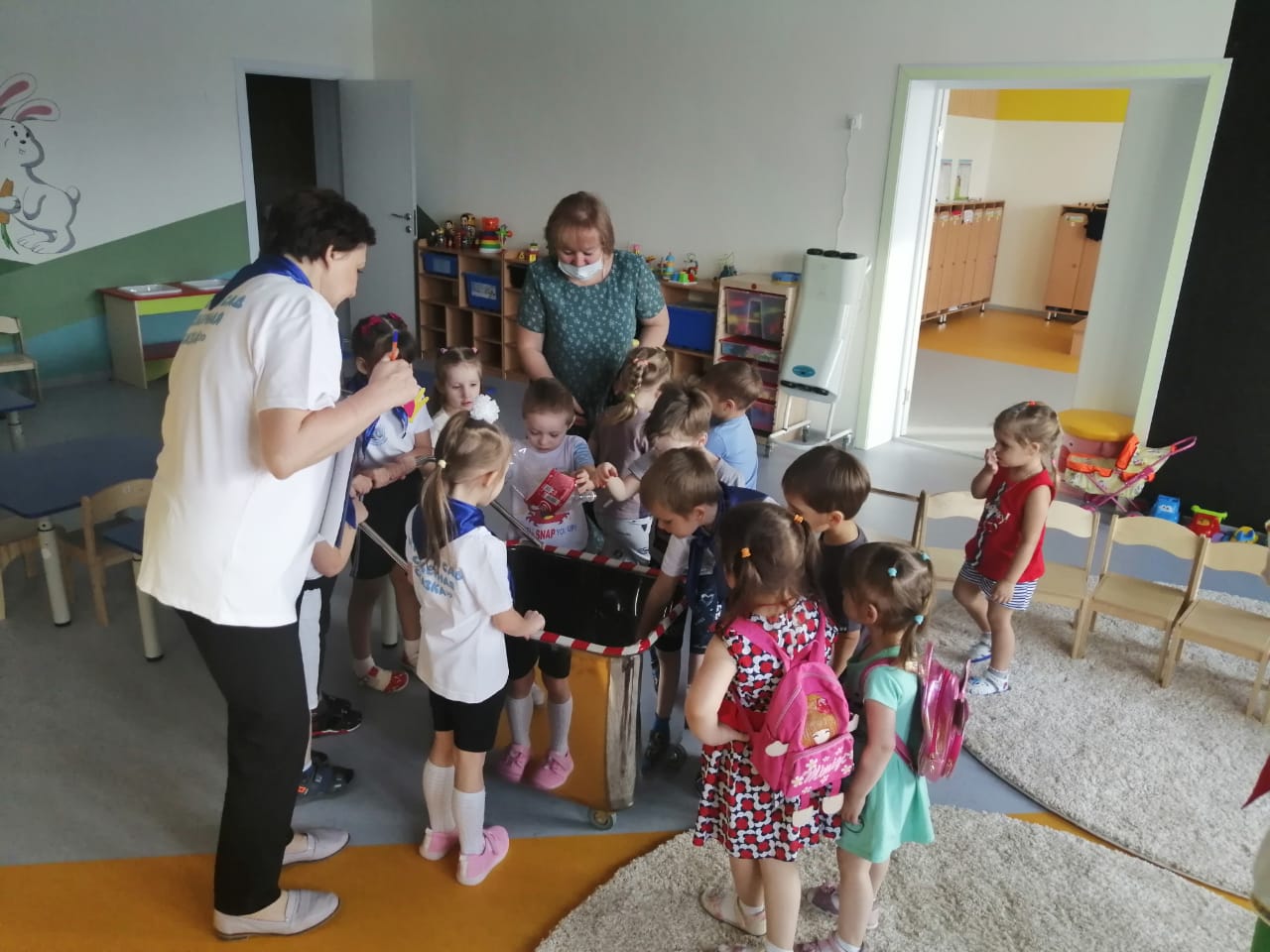 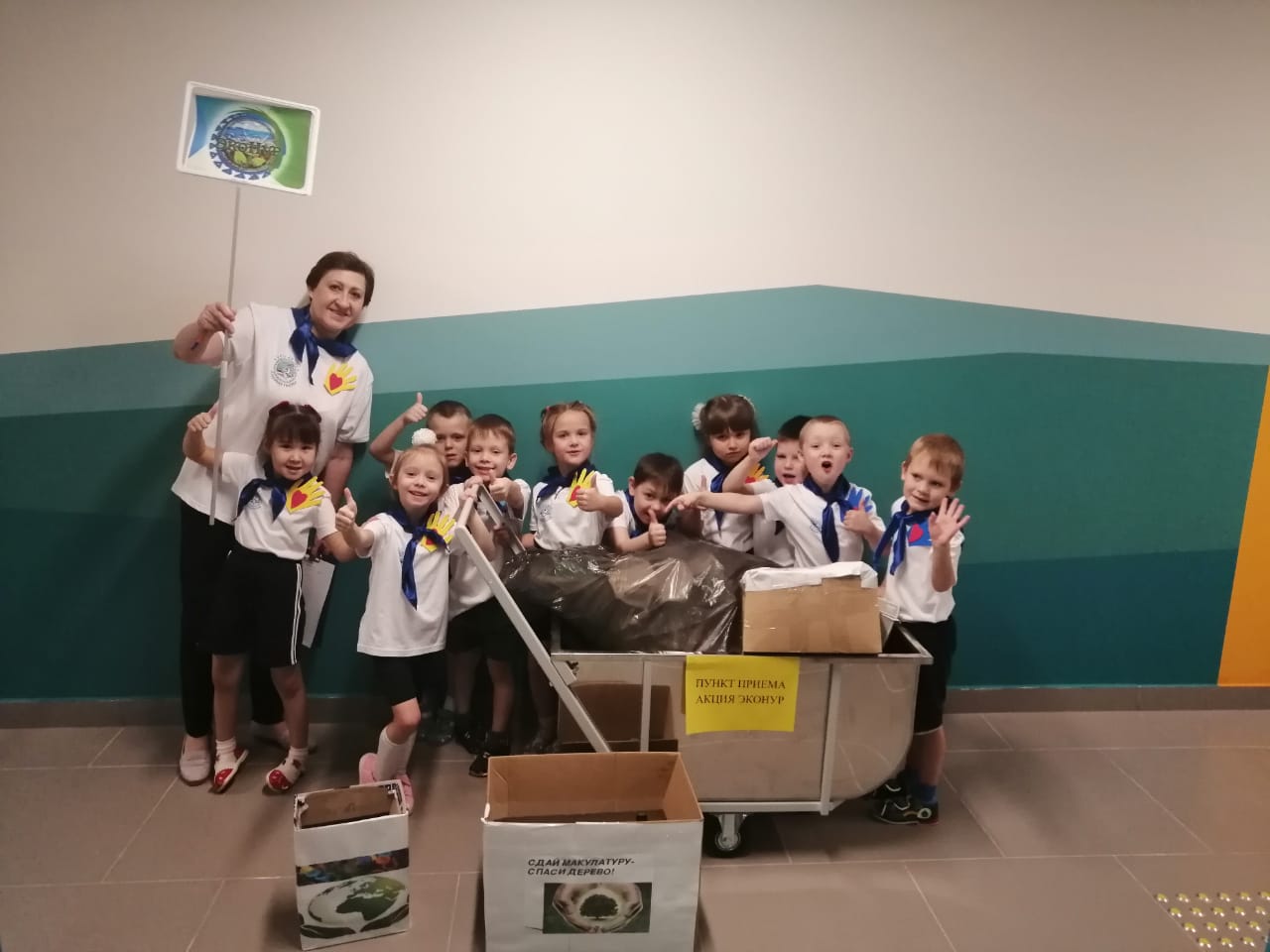 Акция «Добрые крышечки»
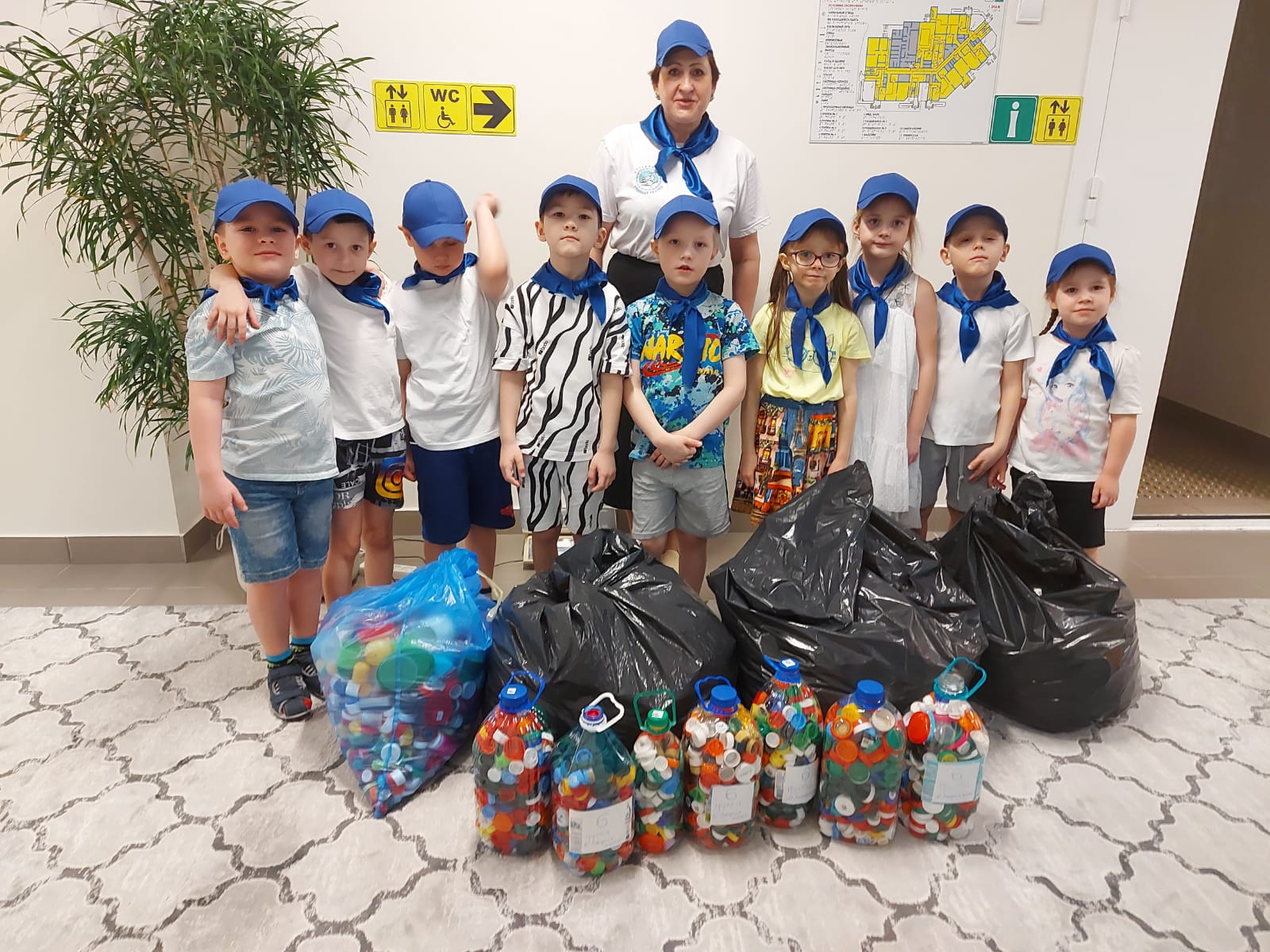 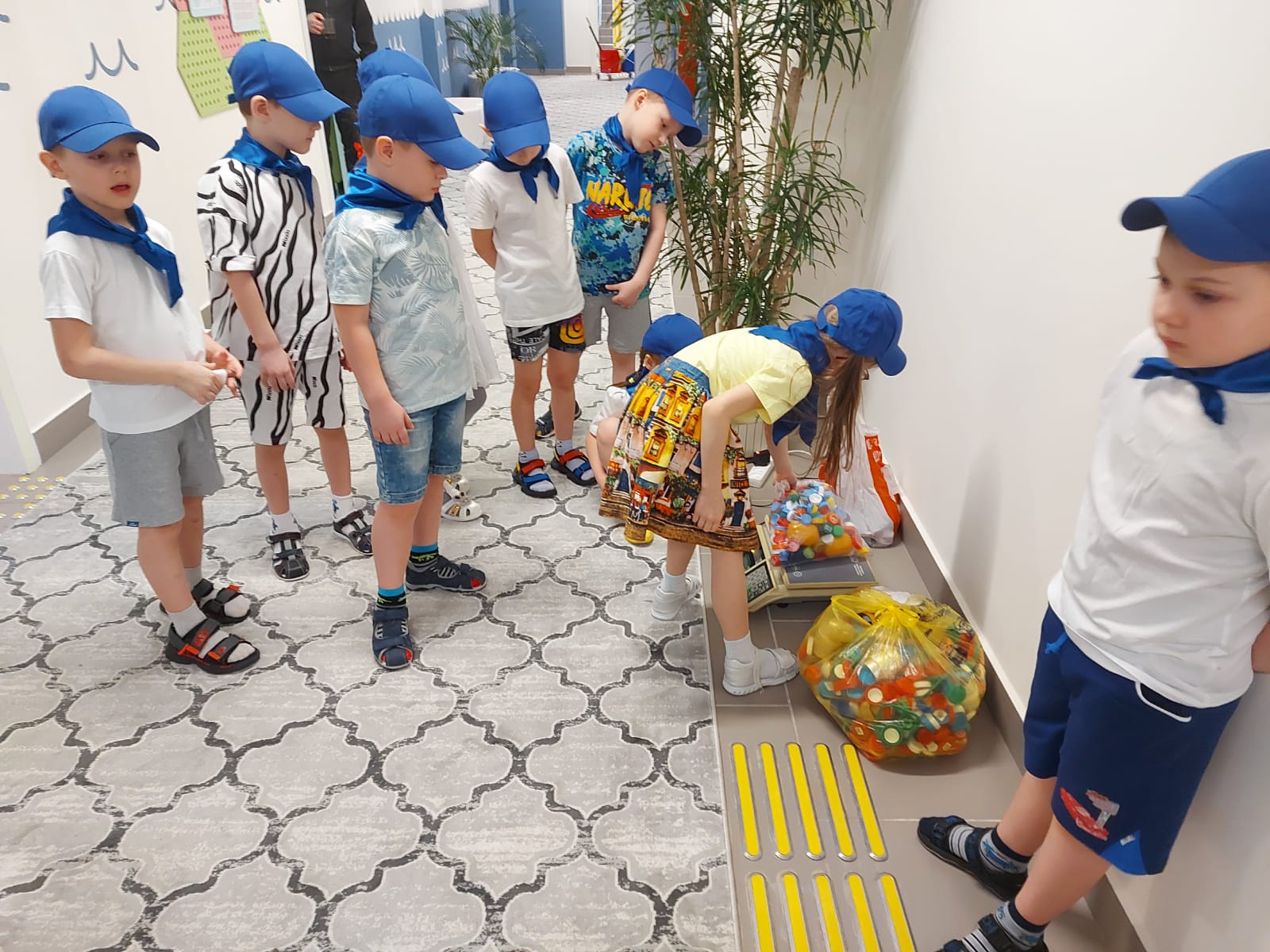 Социальные акции. «День народного единства»
Юные волонтёры принимаю участие в создании видео-роликов для жителей района Коротчаево с поздравлениями и познавательной информацией, посвященной Дню народного единства.
Социальные акции. «День народного единства»
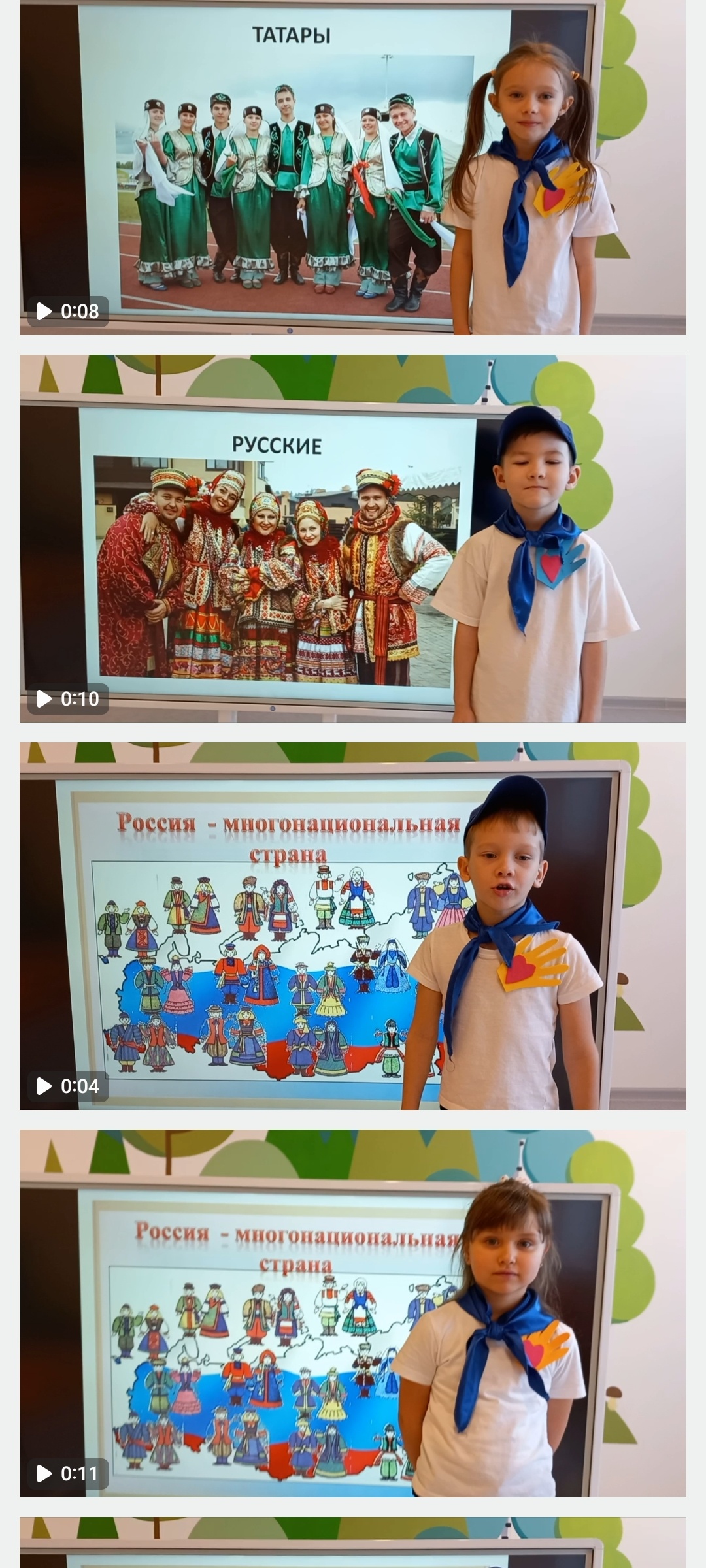 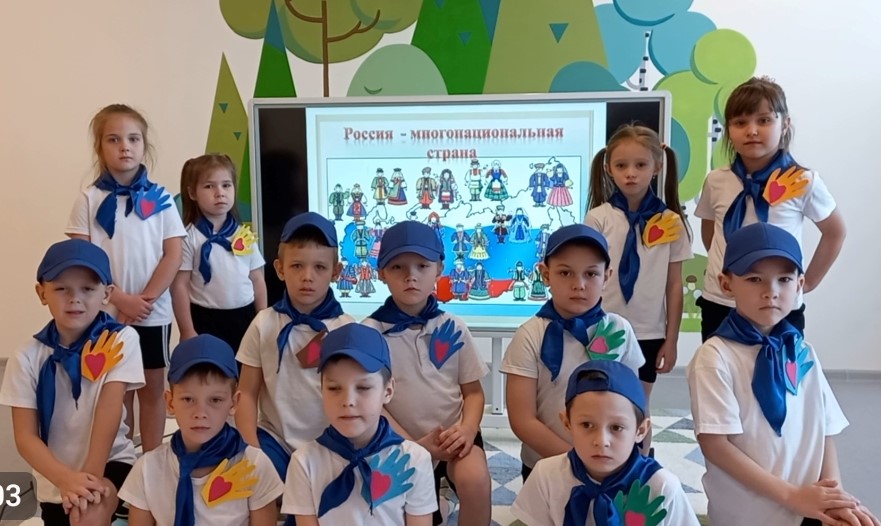 Акция, посвященная  Международному дню ребенка.
Дети изготавливают открытки. 20 ноября в день празднования Всемирного дня ребёнка волонтёры дарят открытки всем детям детского сада.
Акция, посвященная  Международному дню ребенка.
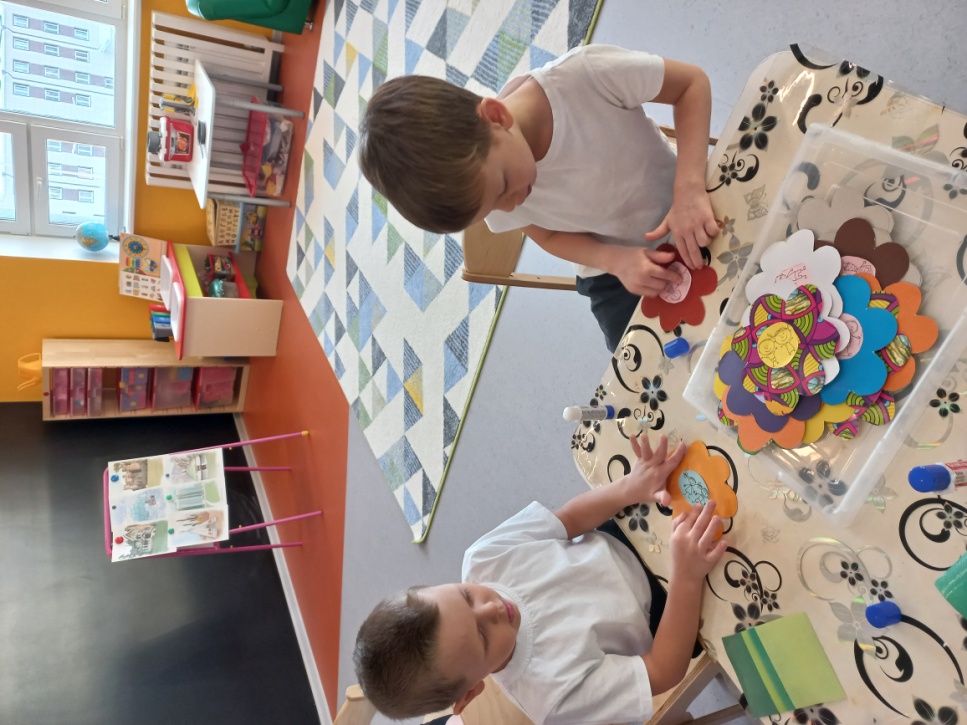 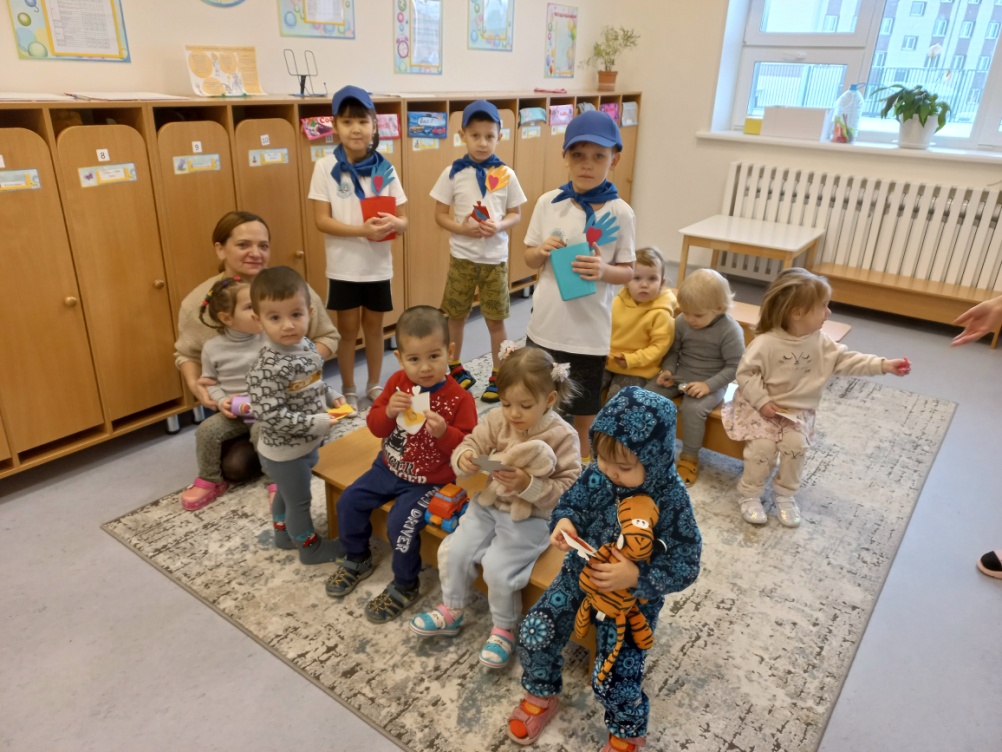 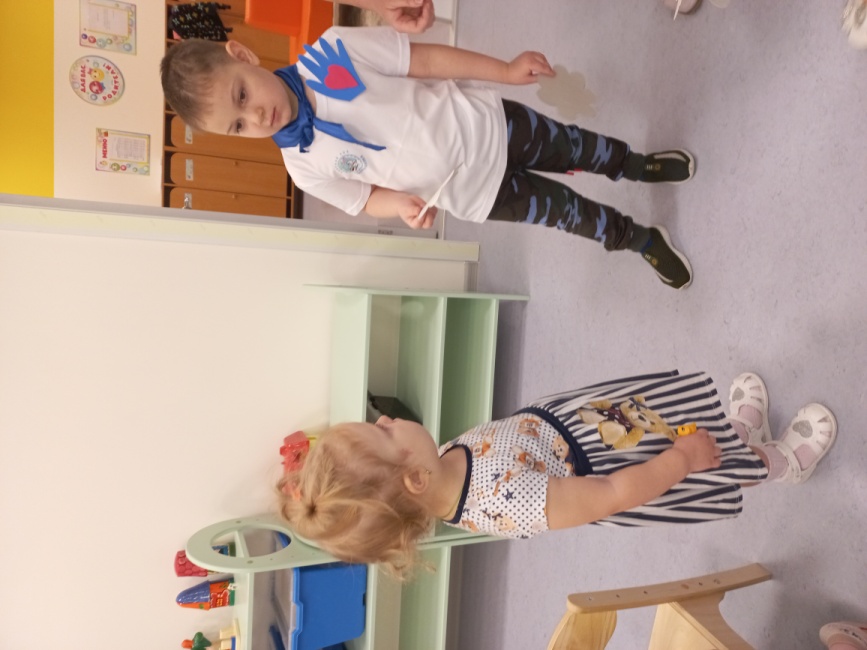 Акция «Спасибо за труд. Открытка добра.»
Юные волонтёры готовят открытки, поздравления  и  радуют ними жителей  района с профессиональными праздниками.
Акция «Спасибо за труд. Открытка добра»
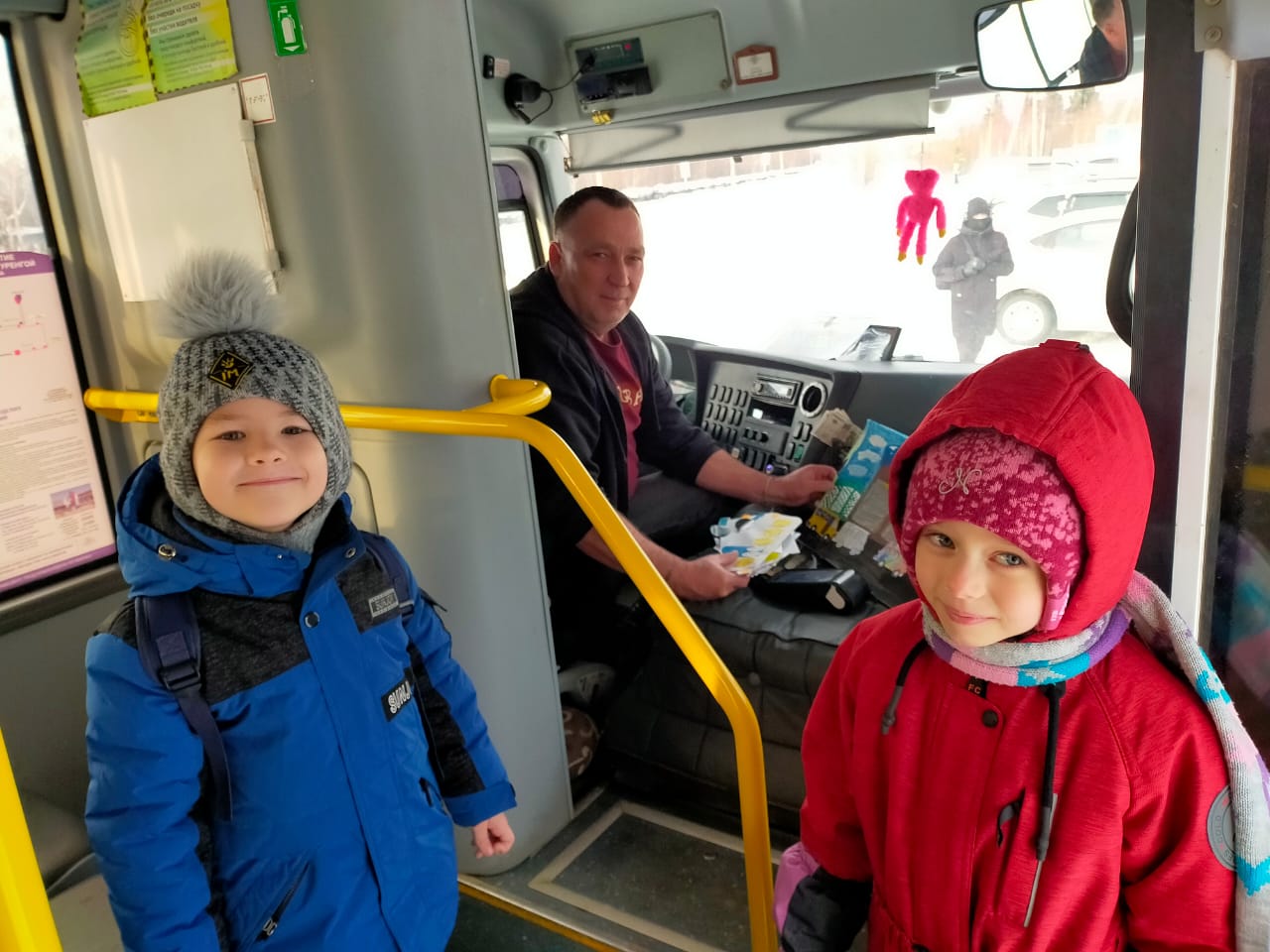 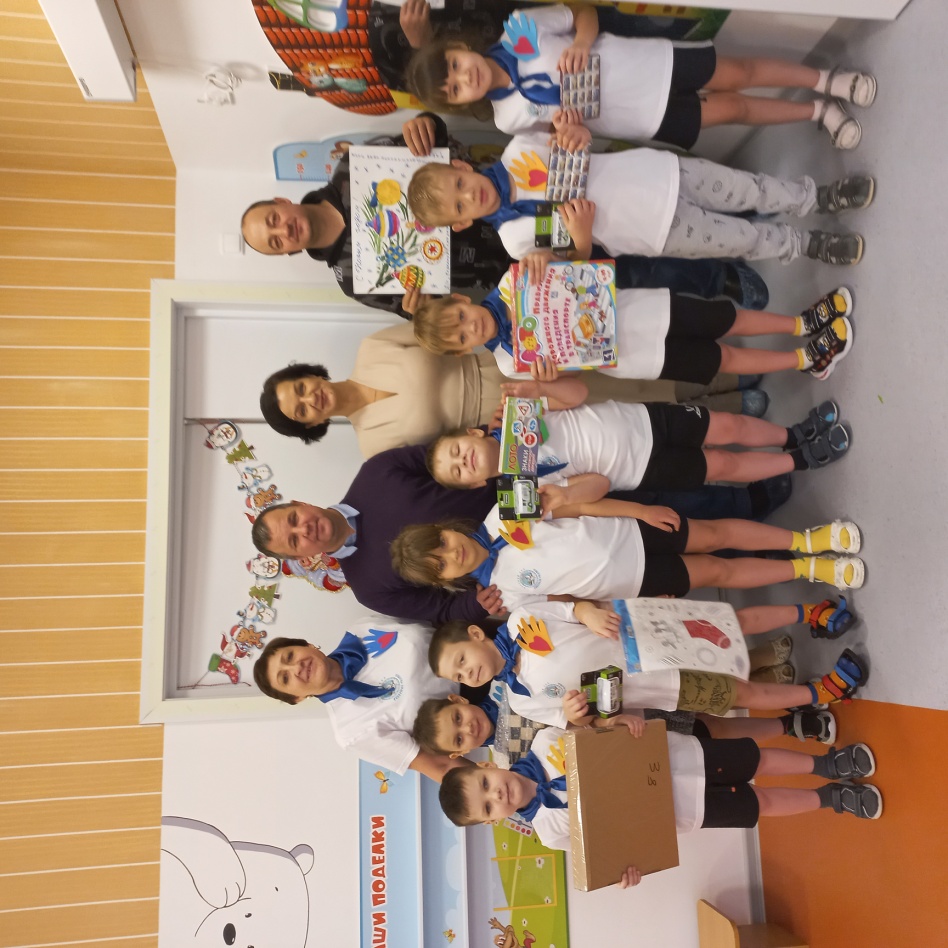 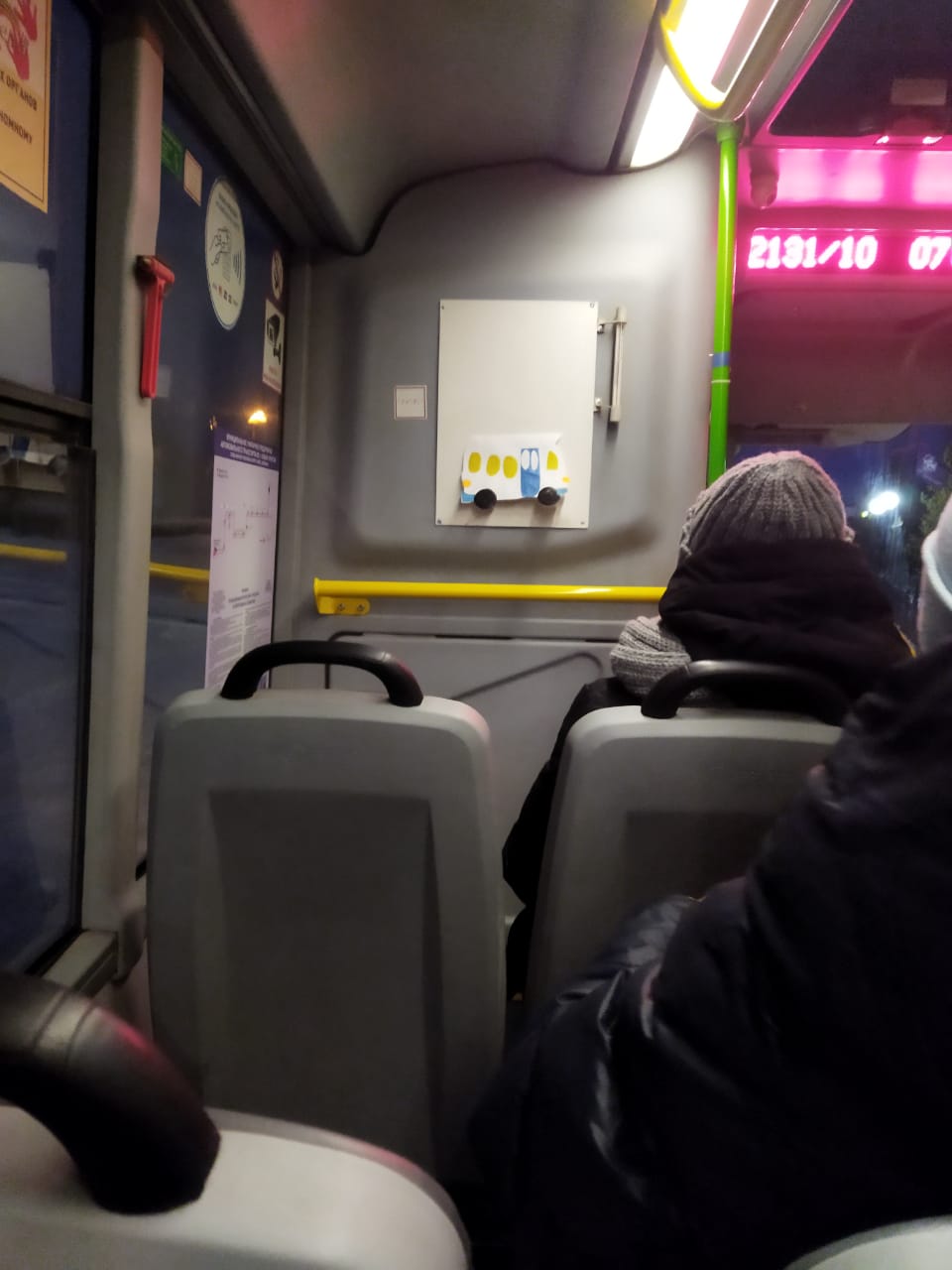 Акция «Новогодняя открытка»
Дети изготавливают  новогодние открытки и совместно с родителями распространяют их по учреждениям и организациям района в преддверии Нового года.
Акция «Новогодняя открытка»
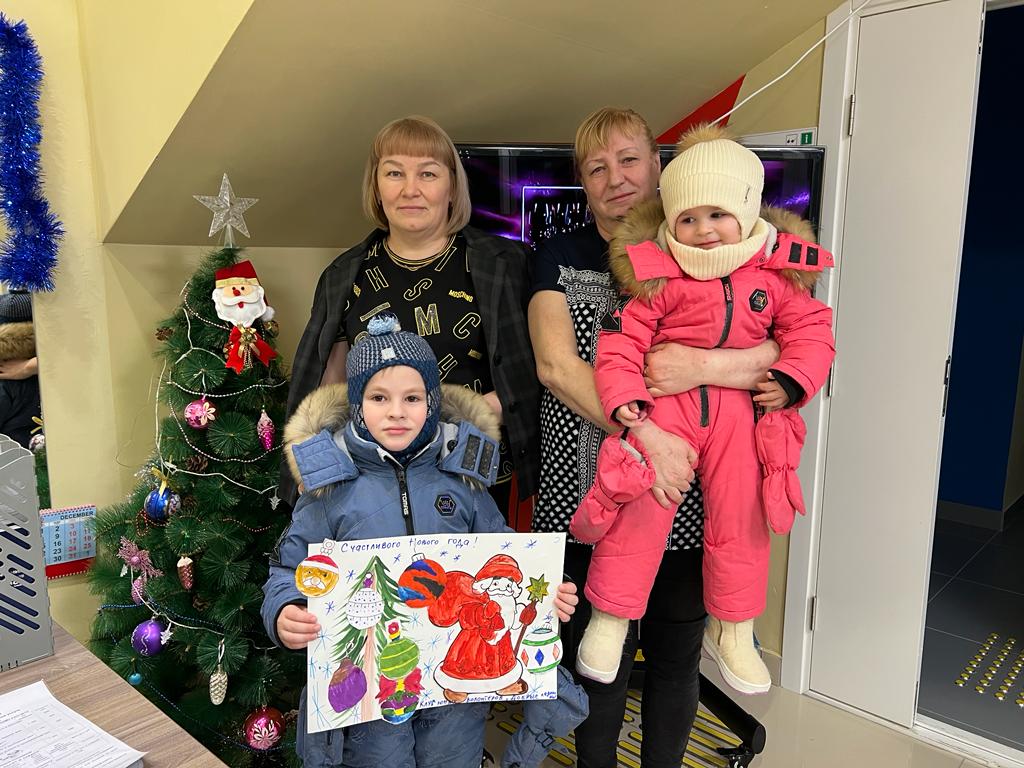 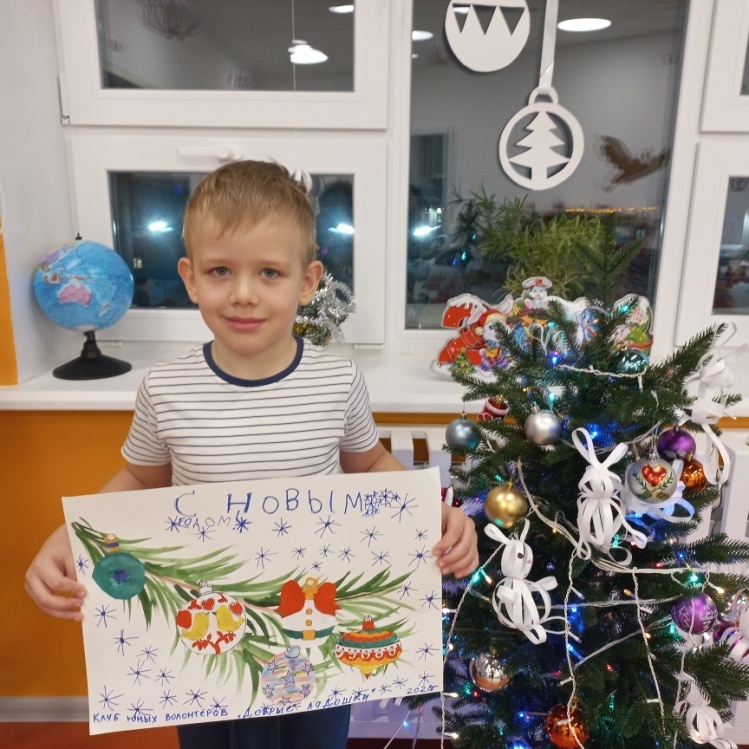 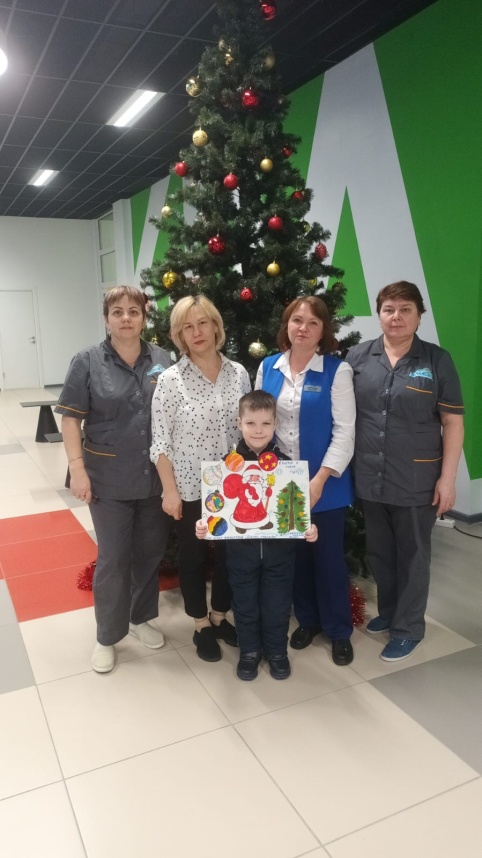 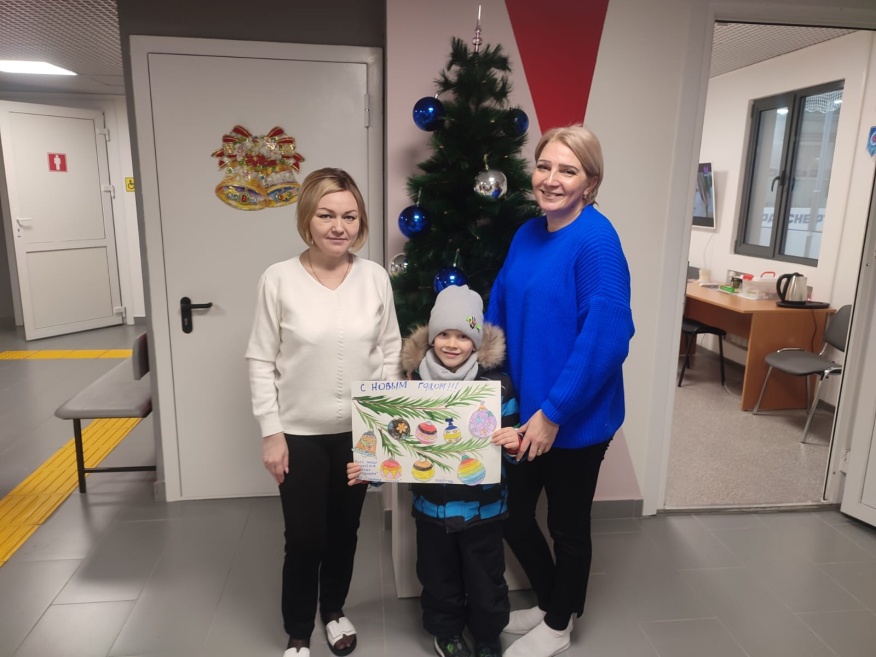 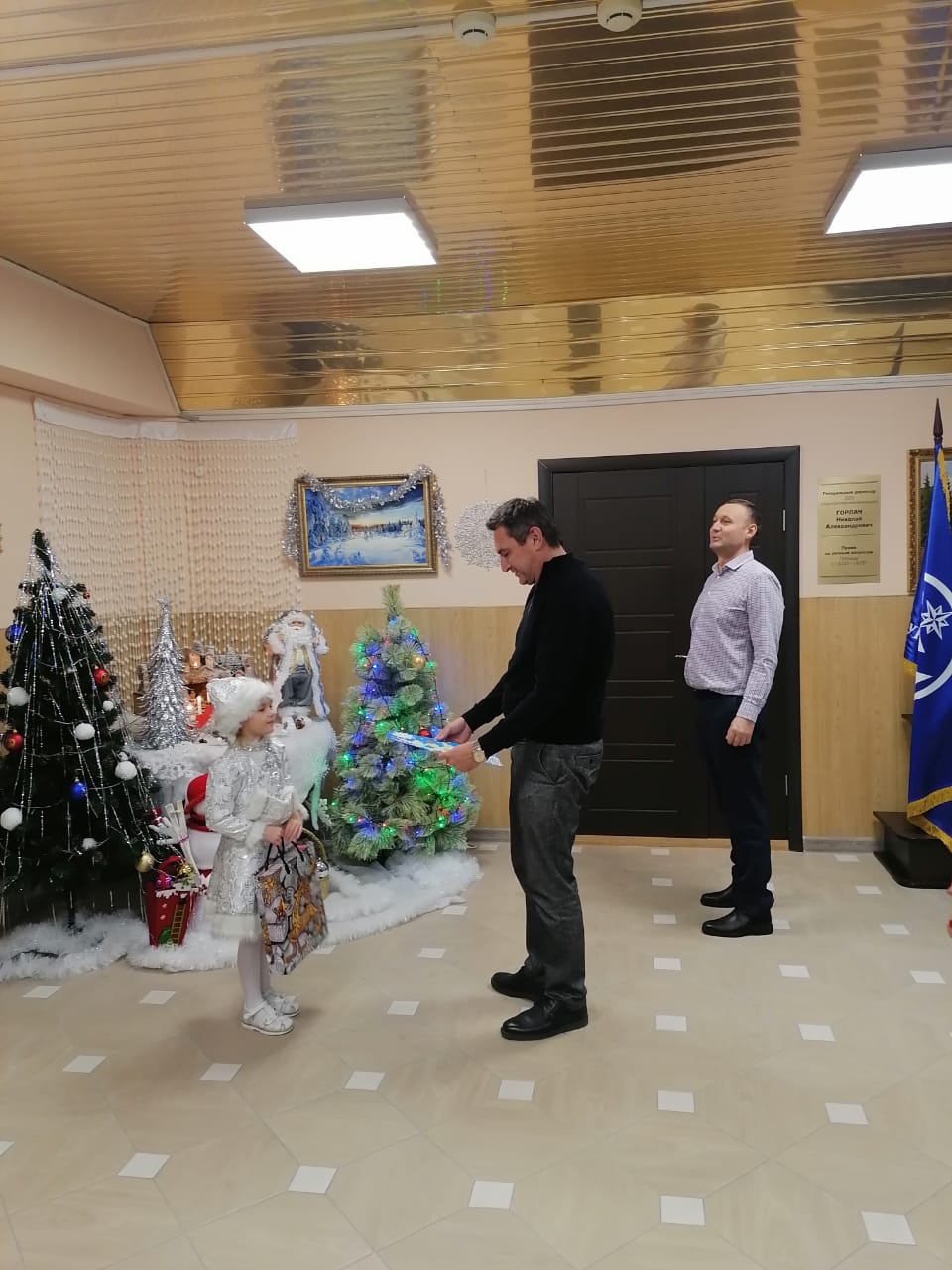 Акция «Сказка для малышей»
В конце марта в рамках театральной недели, юные волонтёры организуют гастроли в младшие группы детского сада с показом сказок. Готовясь к показу, дети репетируют и изготавливают настольный театр для каждой группы. Волонтёры радуют зрителей не только показом сказок, но и подарками, изготовленными своими руками.
Акция «Сказка для малышей»
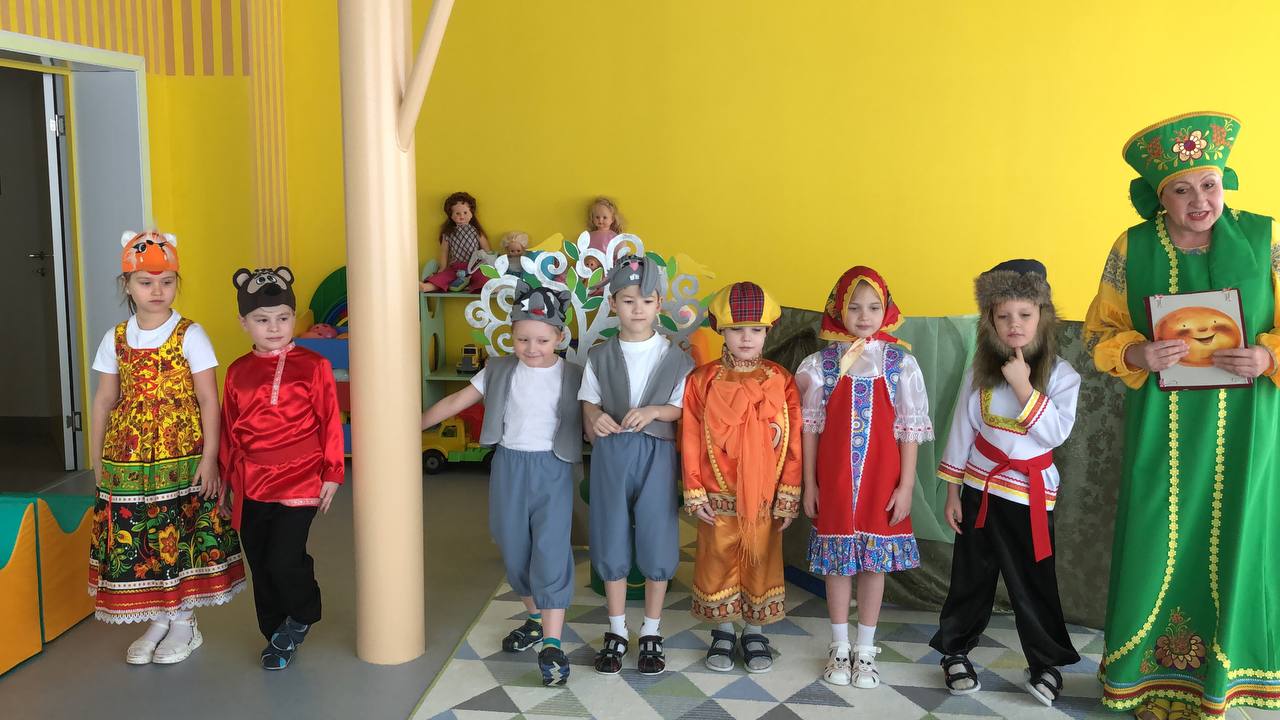 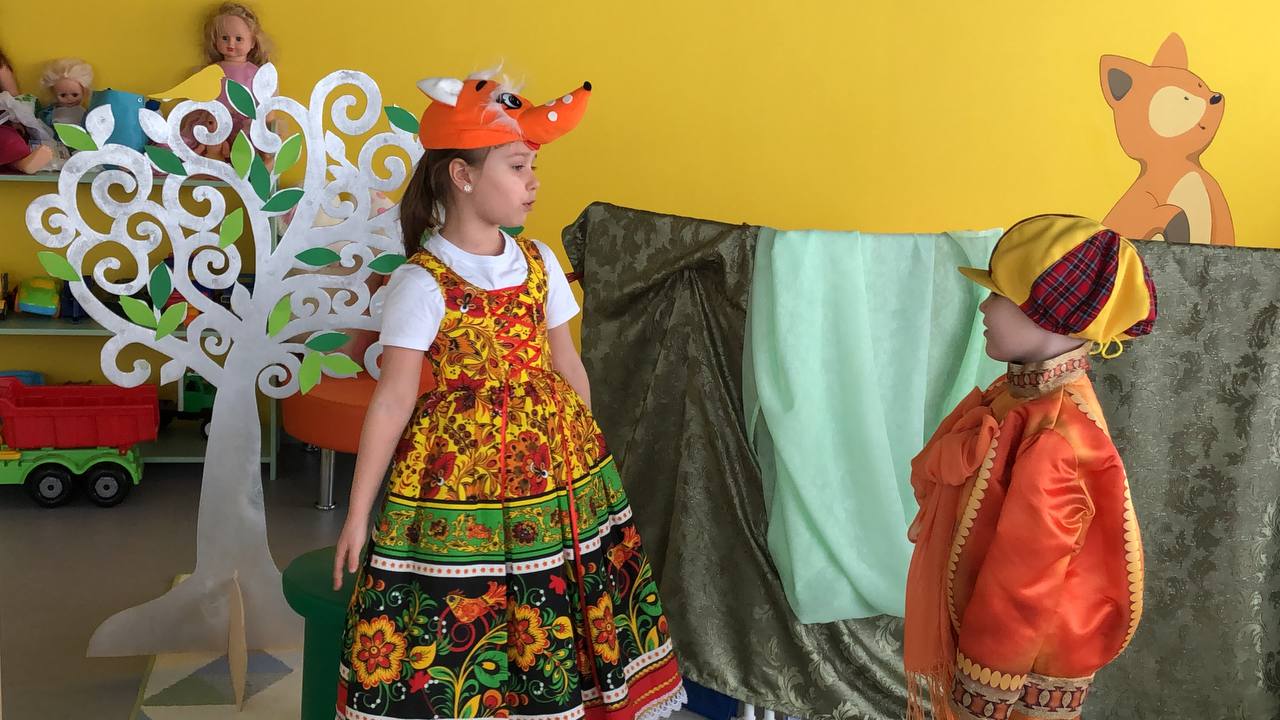 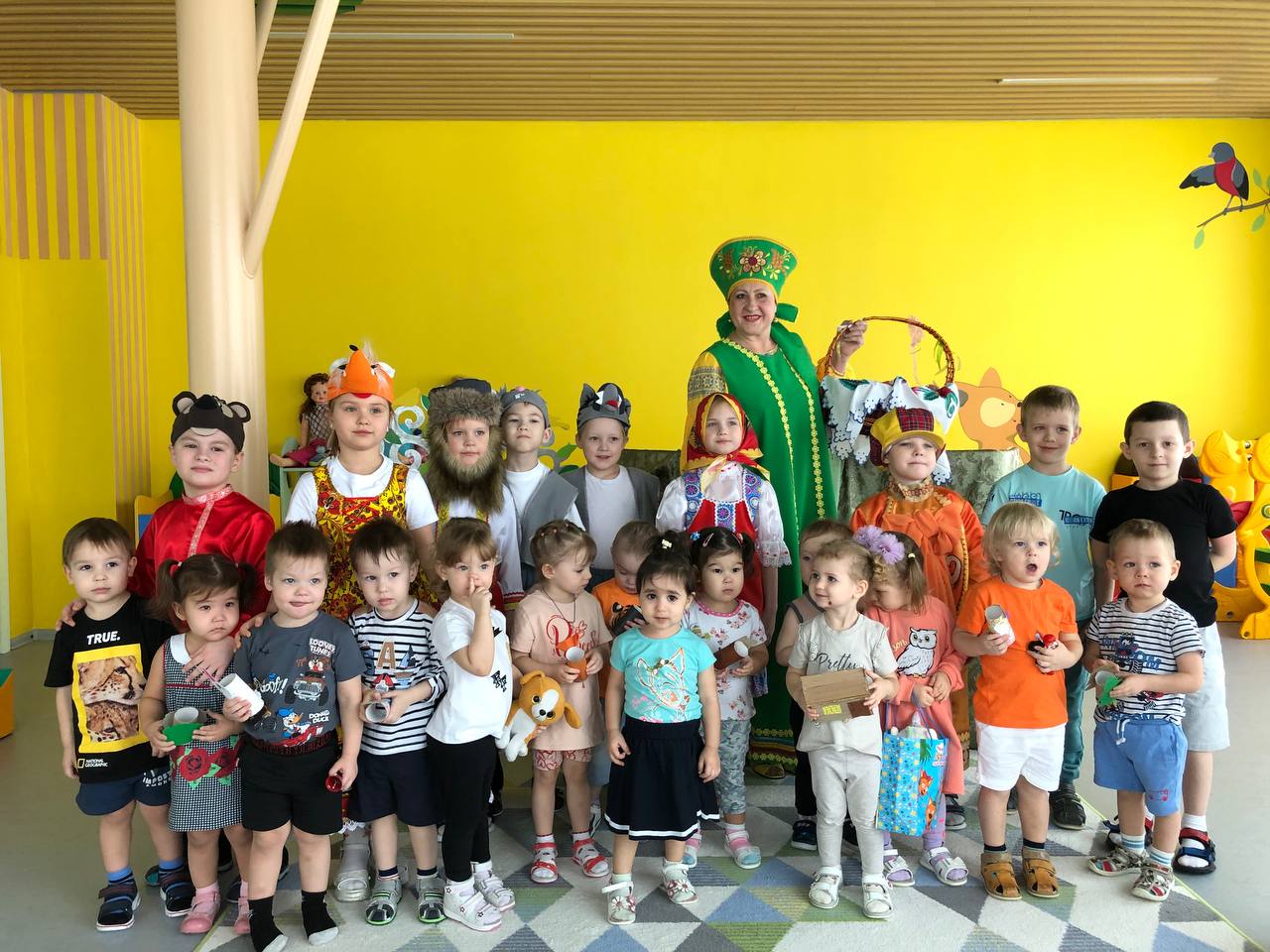 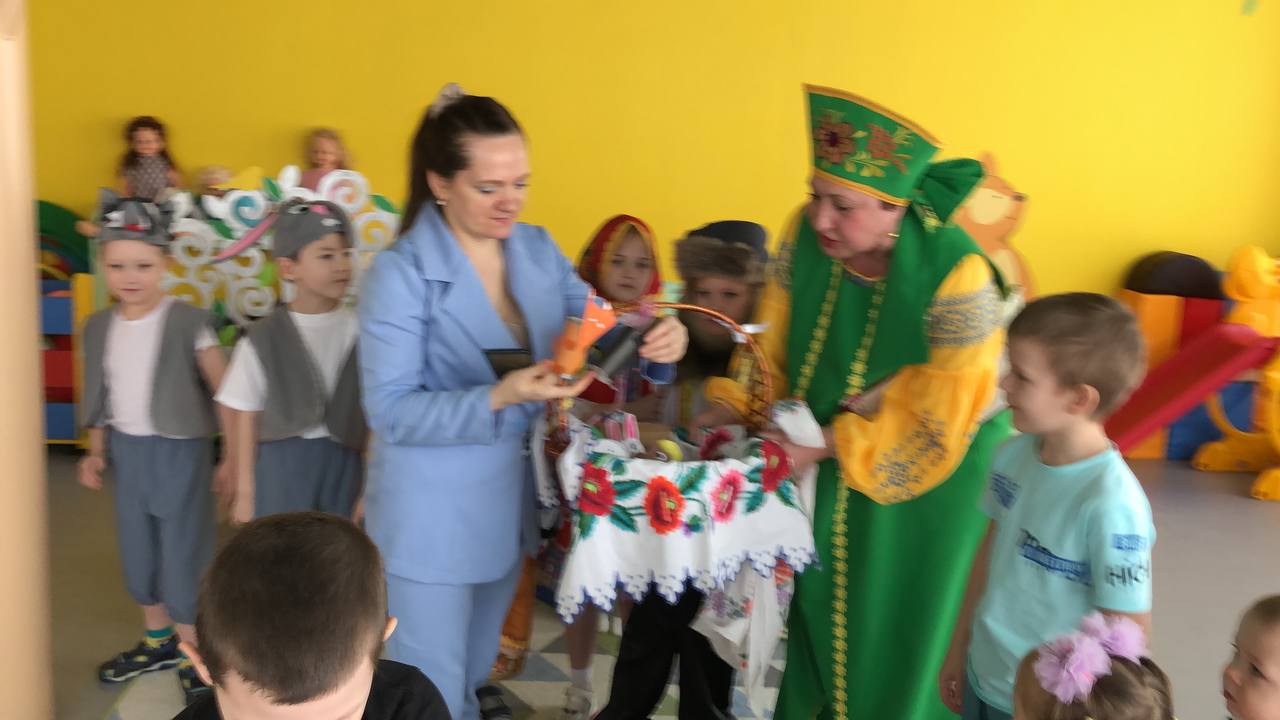 Акция «Открытка Победы»
Готовясь к самому главному празднику -Дню Победы, дети изготавливают открытки в благодарность и в память о  всех, кто защищал нашу Родину в годы Великой Отечественной войны. Совместно с родителями, юные волонтёры размещают открытки на остановочных комплексах, в магазинах, на досках объявлений.
Акция «Открытка Победы»
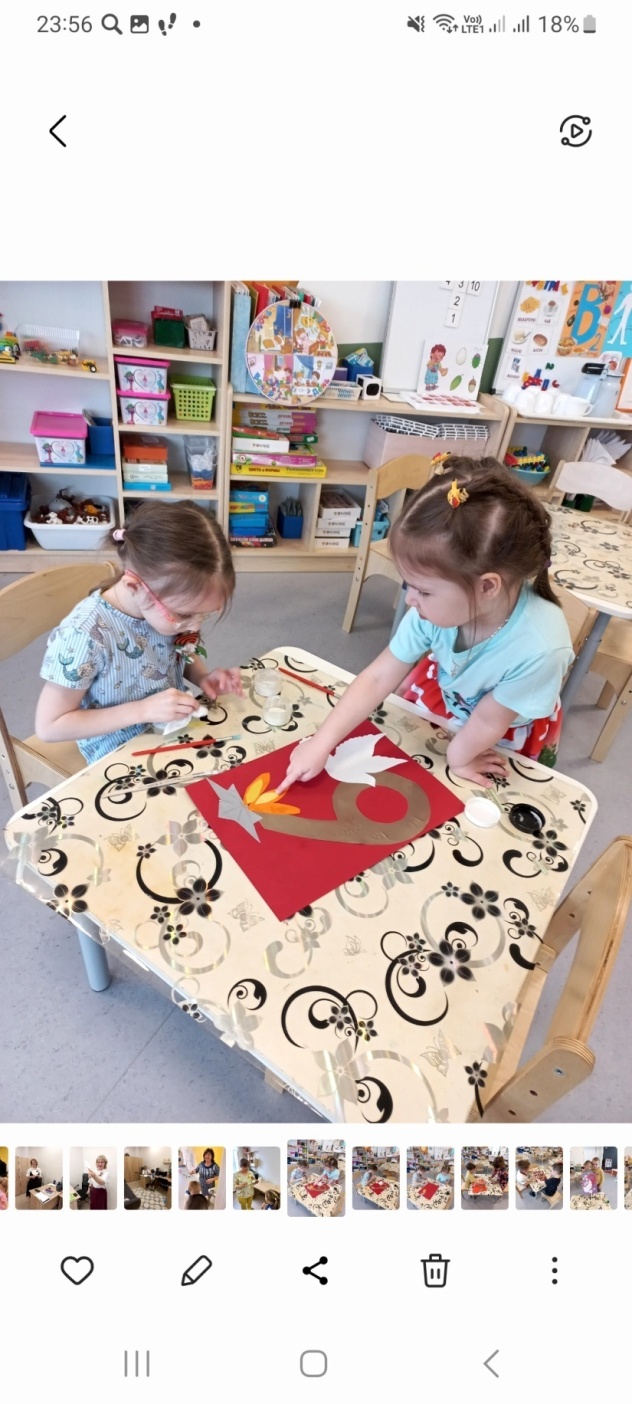 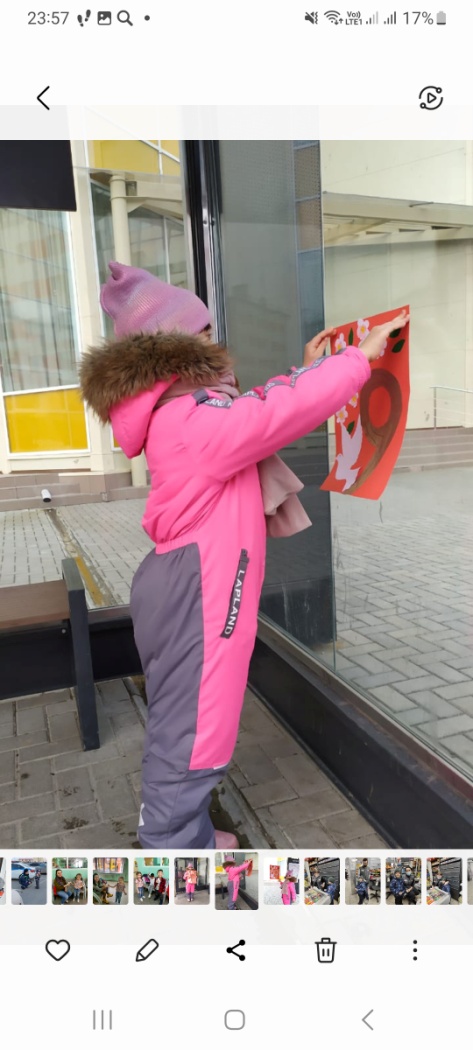 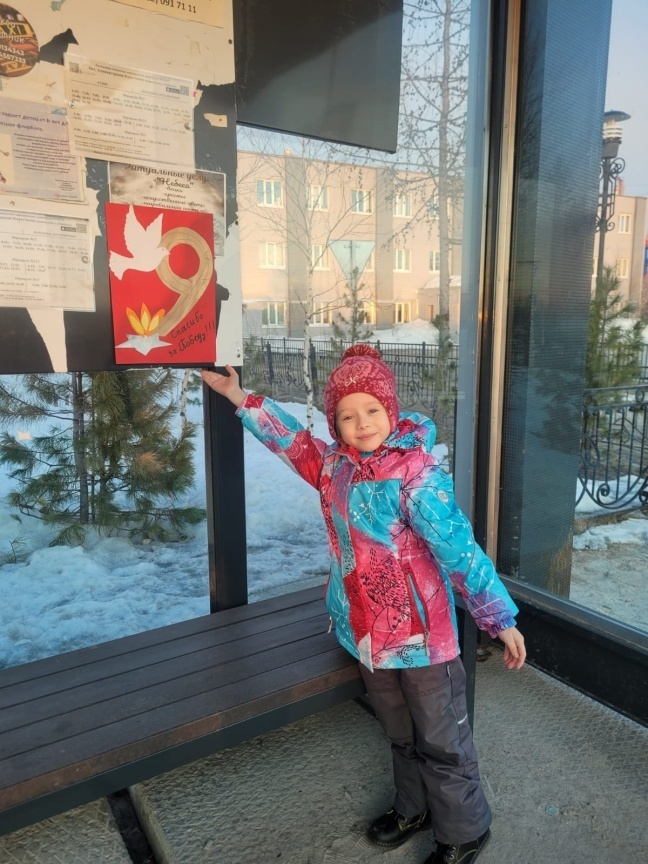 Акция «Голубь мира»
Символом мира является голубь. В ожидании празднования Дня Победы дети изготавливают бумажных голубей и предпраздничные дни дарят их детям, сотрудникам детского сада и жителям района Коротчаево с пожеланиями МИРА и ДОБРА.
Акция «Голубь мира»
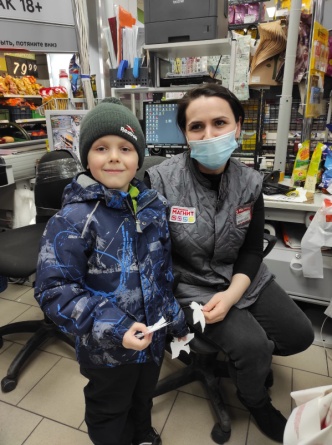 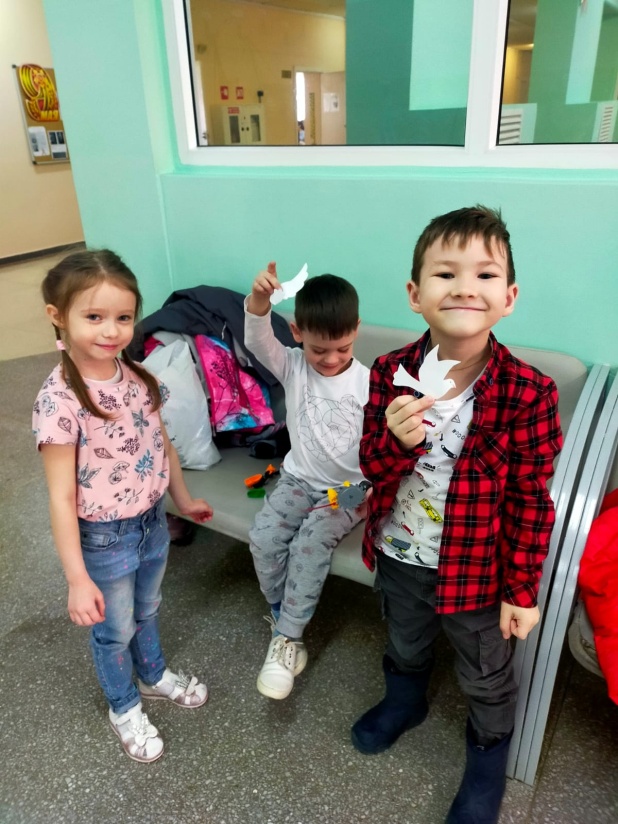 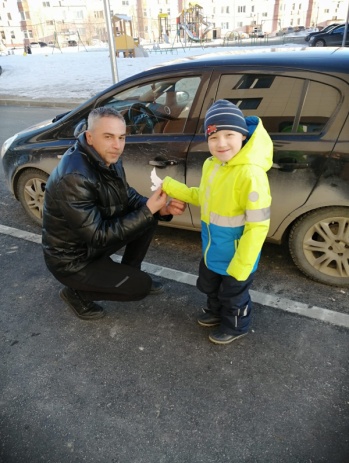